Bonnes pratiques de laboratoire
Calendrier général et personnel
Matériel supplémentaire pour le manuel de formation à la bonne gestion des laboratoires à l'intention des formateurs
Préparé par Richard Fethiere, Université de Floride
LABORATOIRE D'INNOVATION "NOURRIR L'AVENIR" POUR LES SYSTÈMES D'ÉLEVAGE
Contexte
Schéma directeur - Vue d'ensemble
 Personnel - Vue d'ensemble
SCHEMA DIRECTEUR - Vue d'ensemble
Envisager
Toutes les études doivent être incluses
Le tenir à jour et disposer d'une procédure de contrôle des modifications
Inclure des tâches telles que l'examen des protocoles et la préparation des rapports 
N'avoir qu'un seul calendrier officiel 
Désigner une personne responsable du document
Archivage si nécessaire
Distribuer à ceux qui en ont besoin
Le schéma directeur doit contenir des informations utiles à la planification des études réalisées dans l'institution.
Les informations fournies devraient être utilisées par la direction pour garantir la bonne utilisation des ressources et pour prouver que des ressources suffisantes ont toujours été disponibles lors de la réalisation des études.
SCHEMA DIRECTEUR - Vue d'ensemble
Il comprend :
PERSONNEL - VUE D'ENSEMBLE
Organigramme
Description des emplois
Curriculum vitae
Dossiers de formation
organigramme
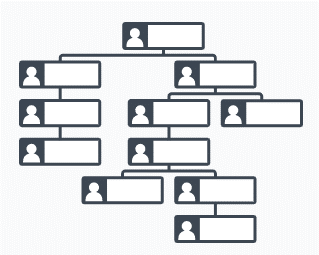 A envisager
Il doit donner une bonne idée du fonctionnement de l'organisation
Rester simple
DESCRIPTIONS DE POSTES
Envisager de
Préciser qui rend compte à qui
Décrire la délégation des tâches
Doit être à jour
Signé de préférence par "x" et "x+1"
DESCRIPTIONS DE POSTES (suite)
Département / Groupe
Nom, poste, niveau
Nom et fonction du superviseur direct
Résumé du poste
Tâches et responsabilités
Relations de travail
Signatures et dates d'approbation
Il s'agit du type de sections que l'on trouve souvent dans les descriptions de poste, mais dont le contenu est laissé à la discrétion de la direction.
Activité : Élaborer des descriptions de poste et des responsabilités
CURRICULUM VITAE
A envisager
Pour l'ensemble du personnel
En format standard
A jour / archivé
Contient : 
Qualifications / études / diplômes
Expérience professionnelle
DOSSIER DE FORMATION
A envisager
Dossiers de formation antérieurs
Initiation à l'emploi
Compétence du personnel en matière de procédures standardisées
Cours externes / cours internes
La participation à des congrès/séminaires peut être incluse.
Les futurs dossiers de formation : 
Plans de formation pour chaque membre du personnel
Mise à jour et archivage
Consulter le Manuel de formation à la bonne gestion des laboratoires à l'intention des formateurs https://livestocklab.ifas.ufl.edu/resources/glp/ Lien direct vers le manuel en PDF : https://livestocklab.ifas.ufl.edu/media/livestocklabifasufledu/pdf-/MANUAL-Fethiere_UF_Good-lab-management-practices_2022.pdf